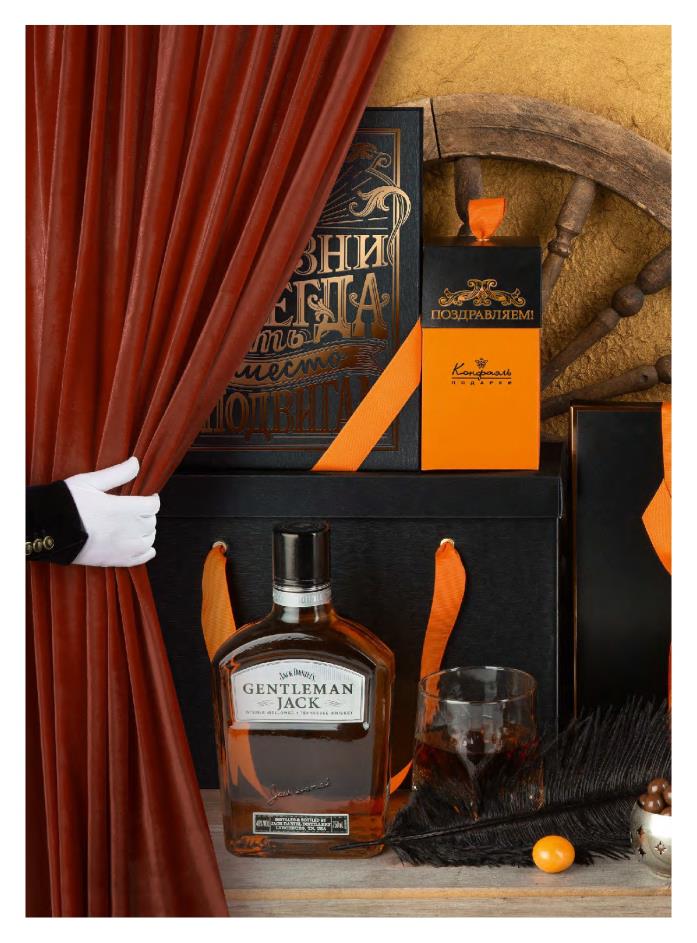 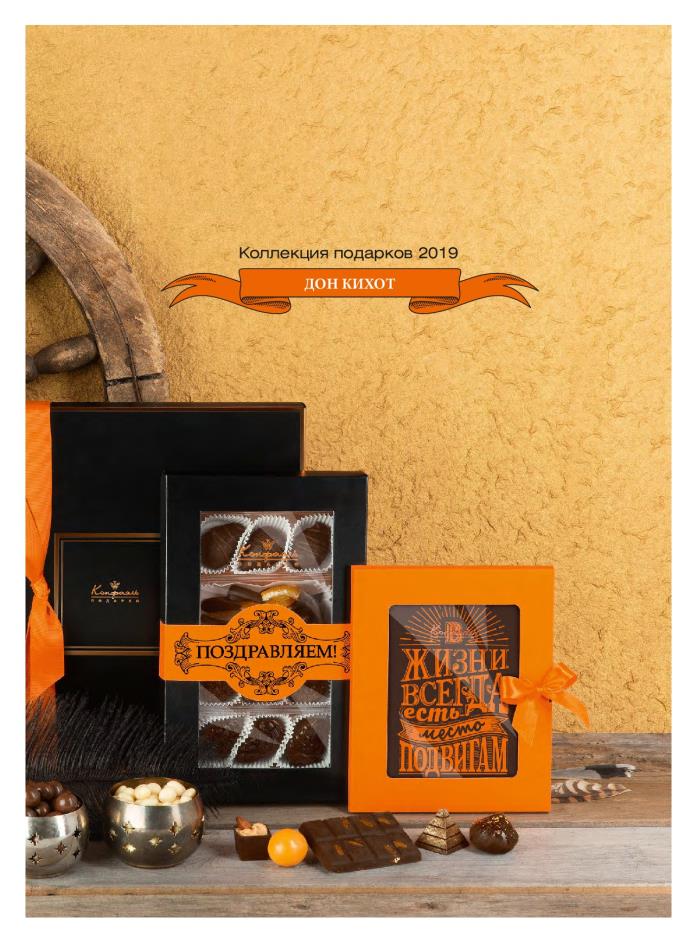 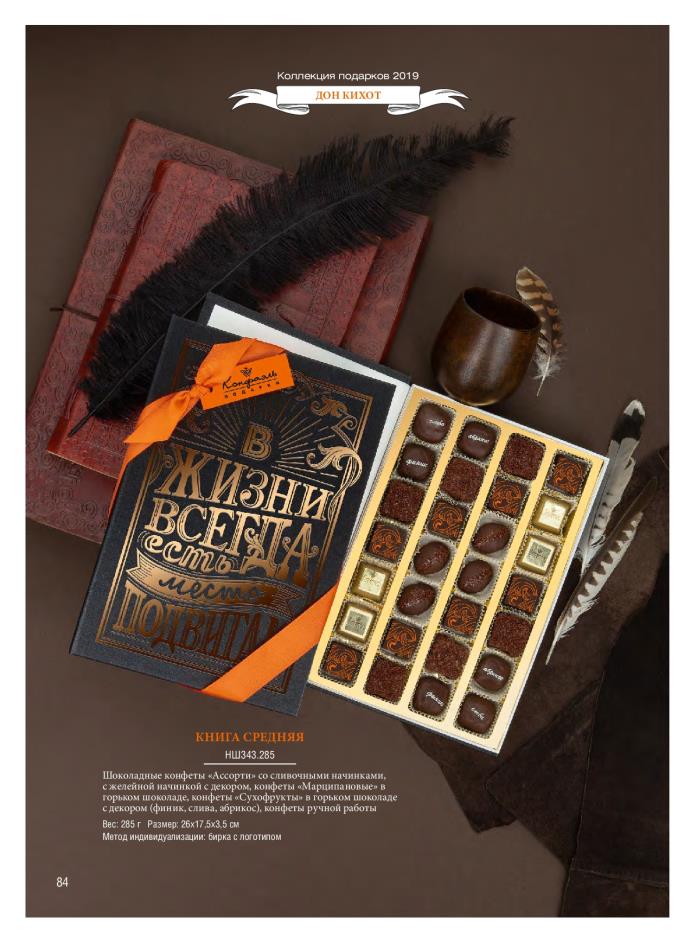 1 955 руб.
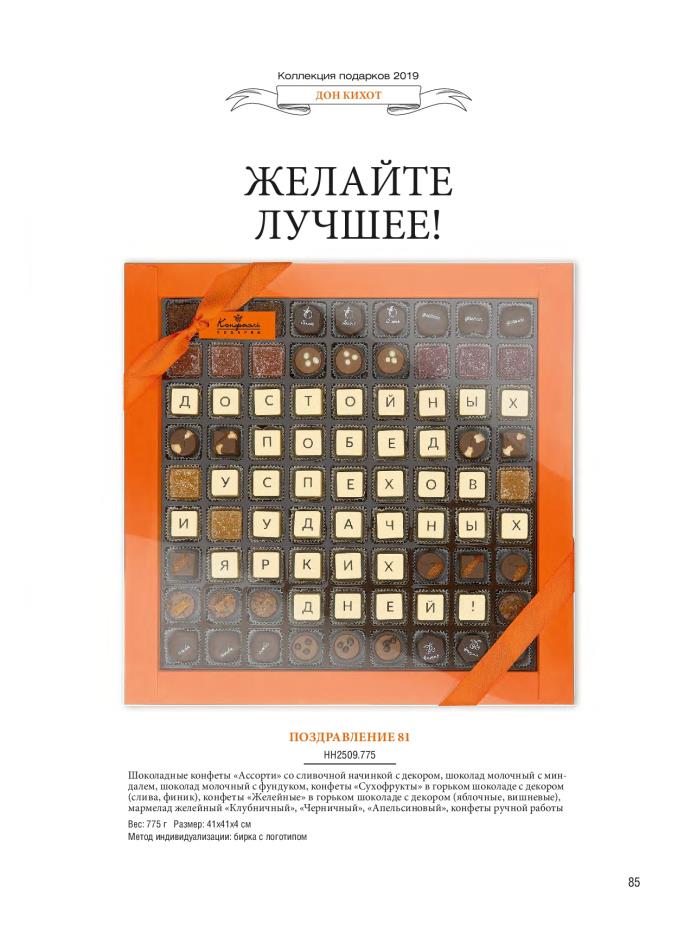 4 815 руб.
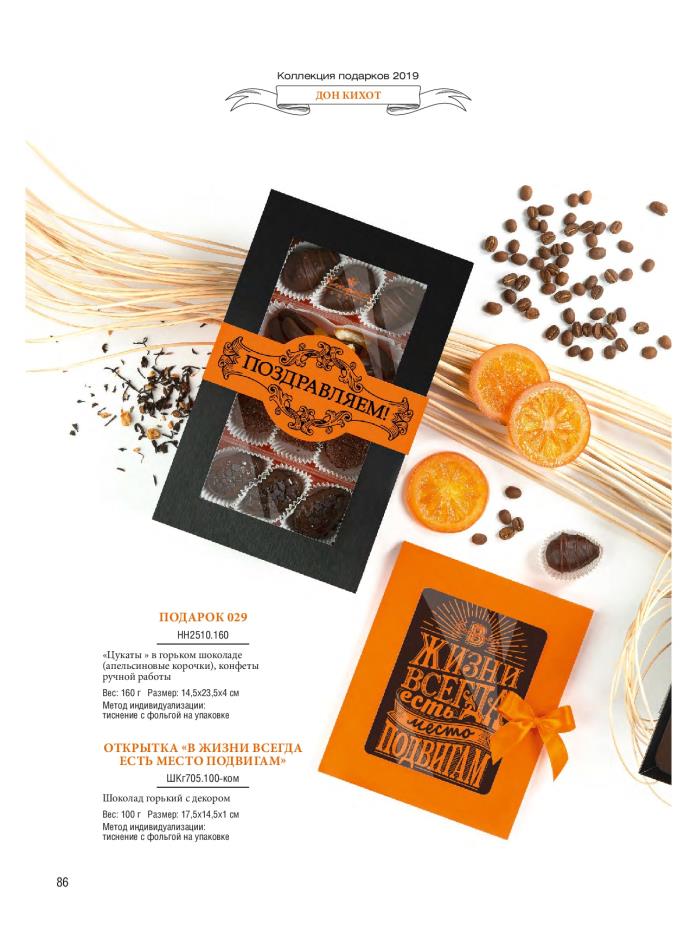 1 175 руб.
490 руб.
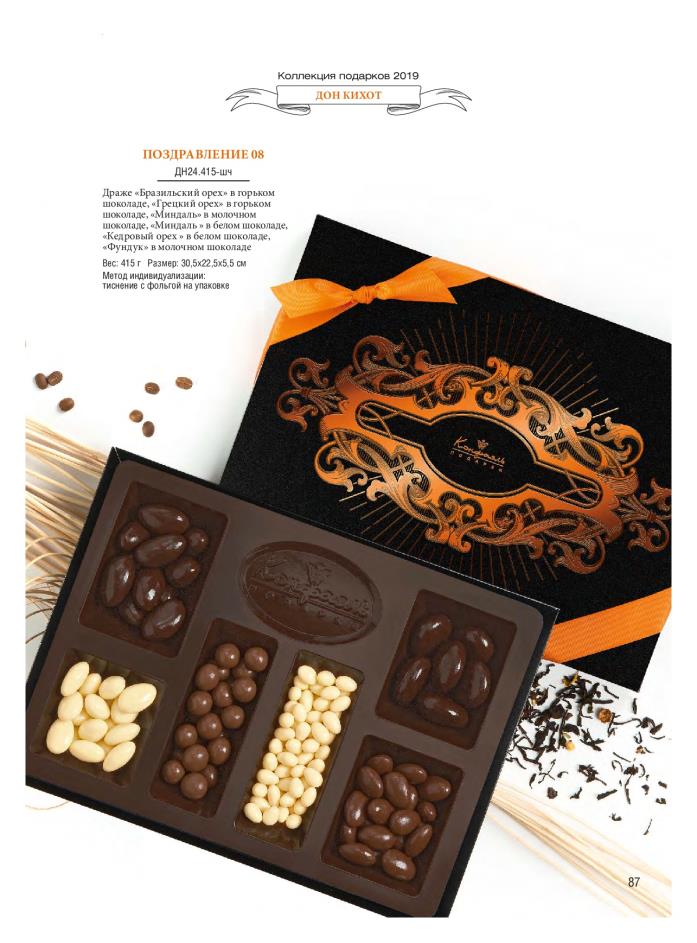 2 470 руб.
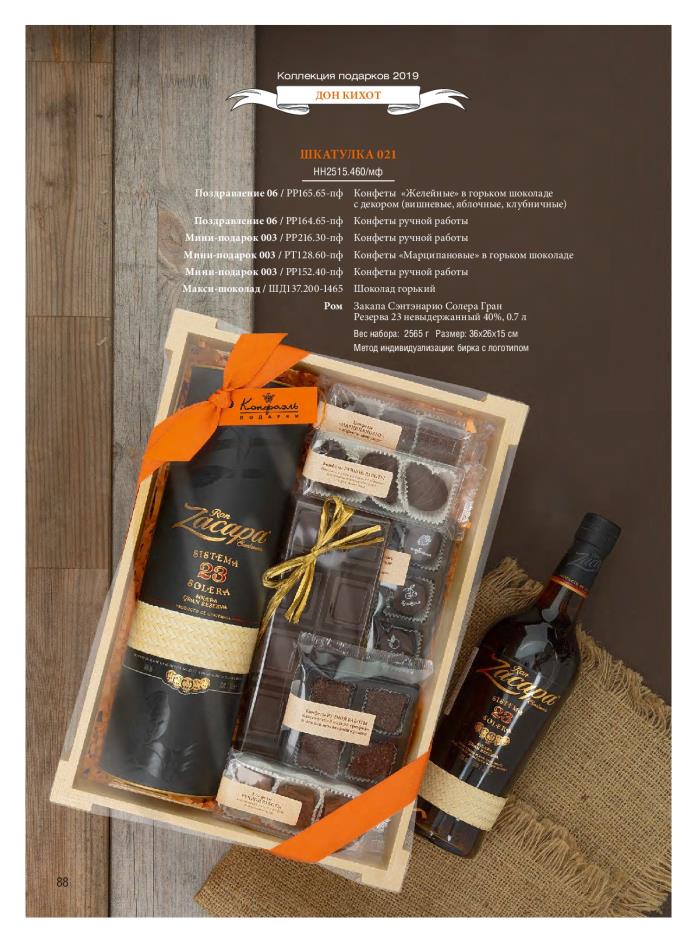 13 075 руб.
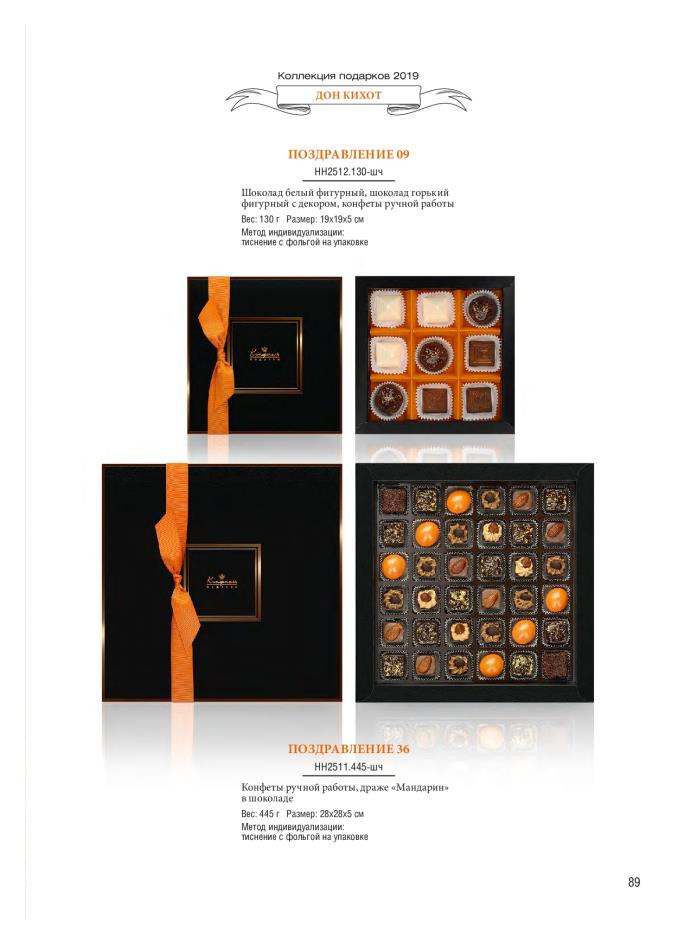 1 415 руб.
3 455 руб.
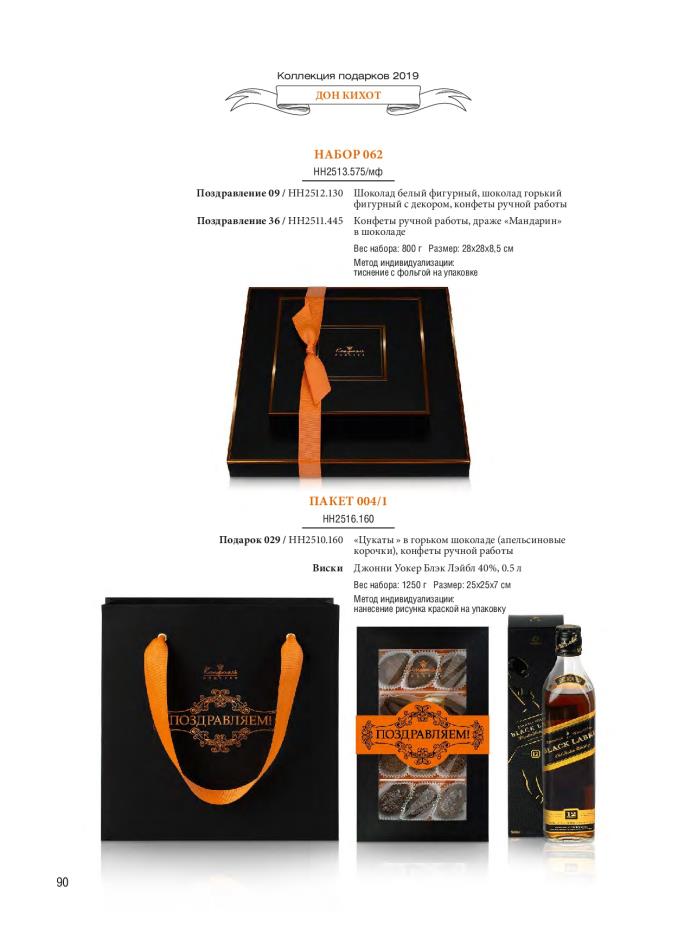 4 985 руб.
5 775 руб.
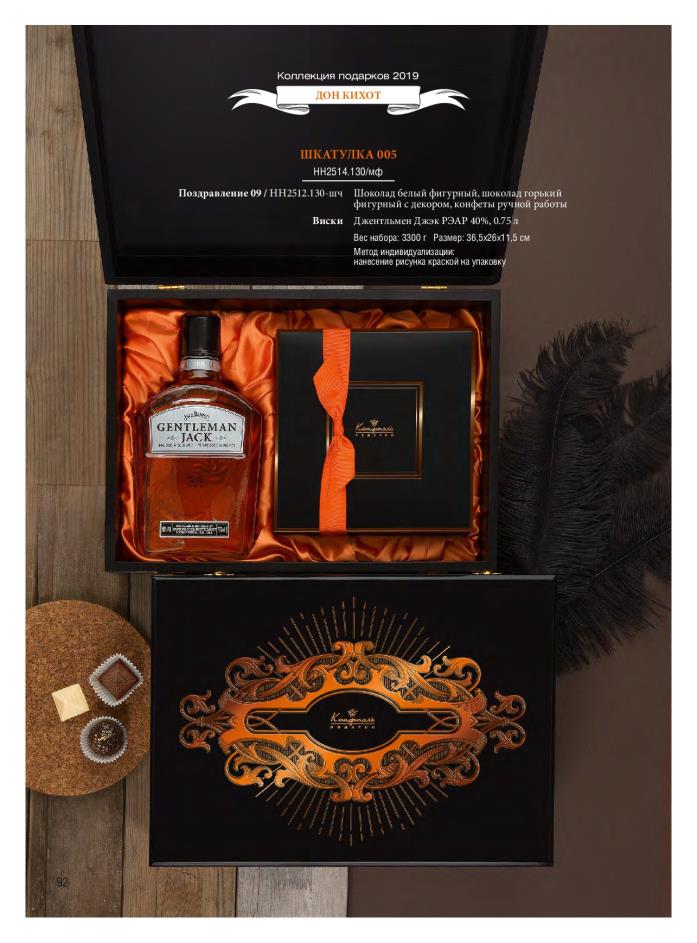 13 540 руб.
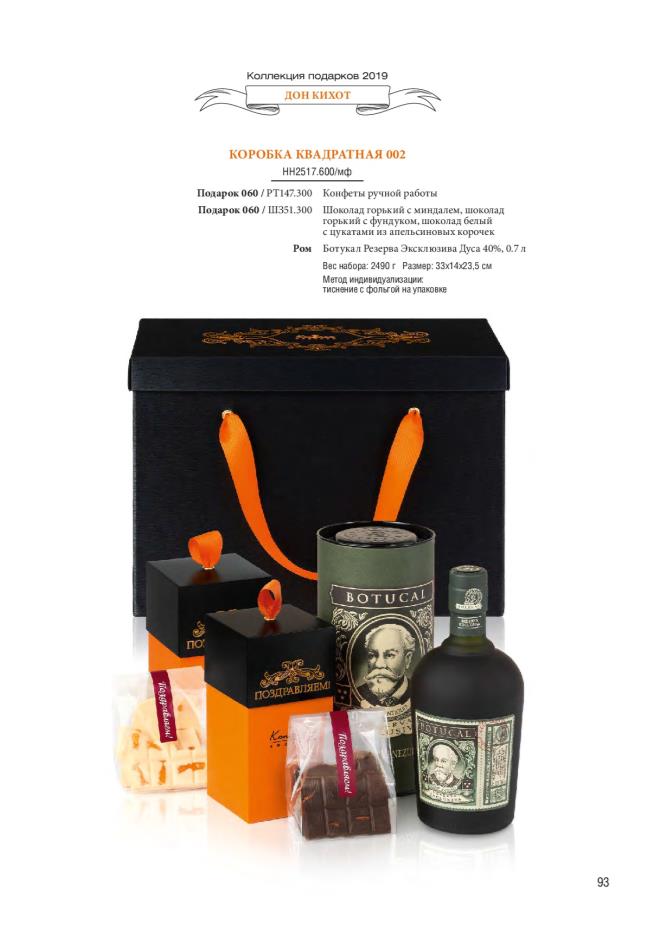 11 045 руб.
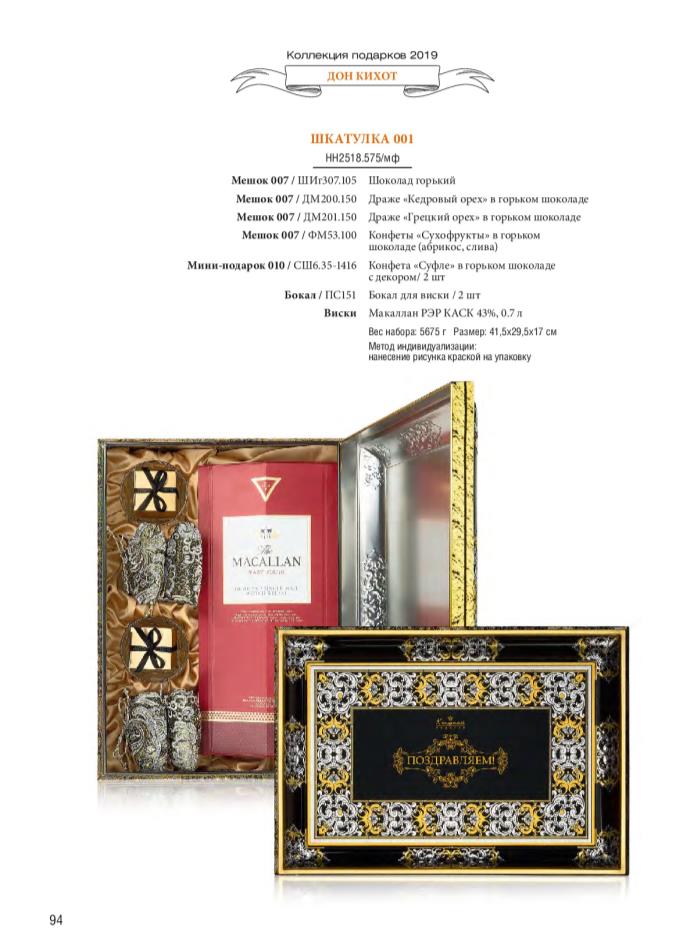 37 045 руб.